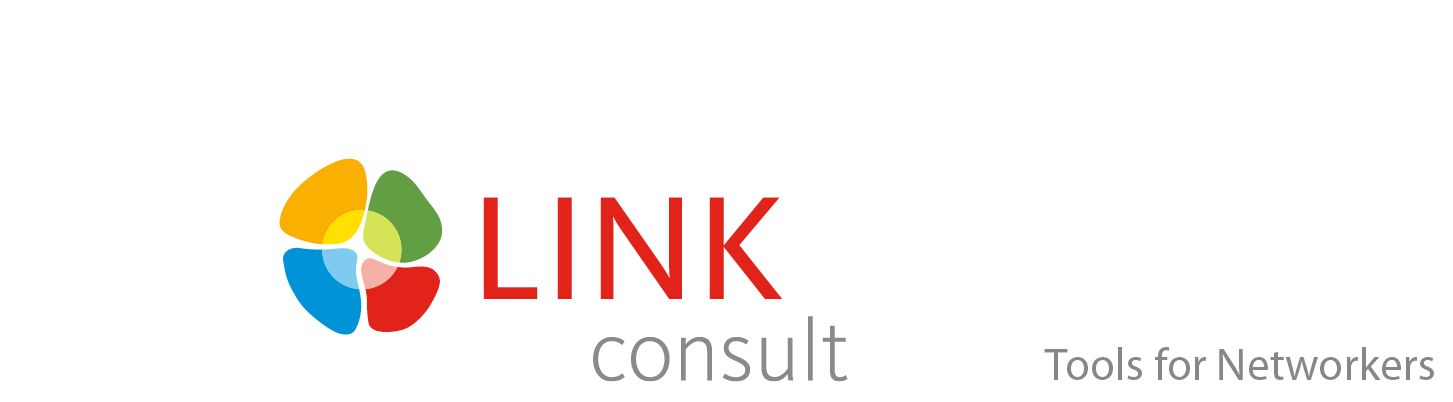 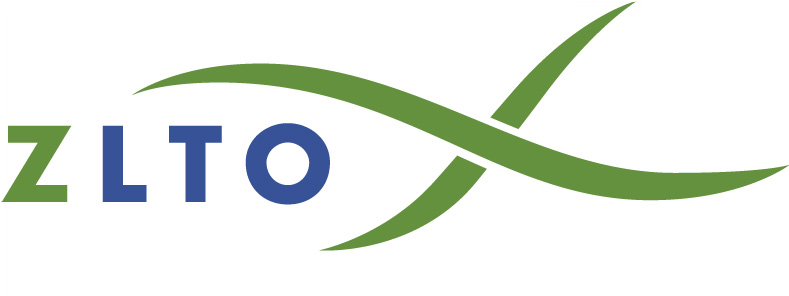 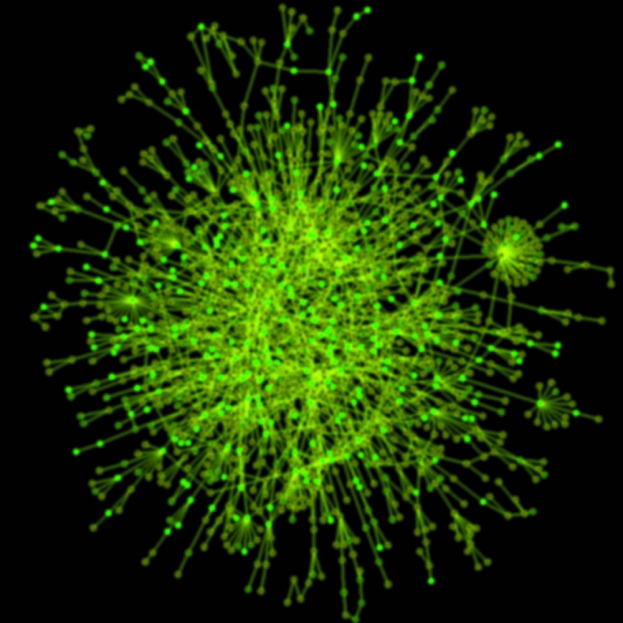 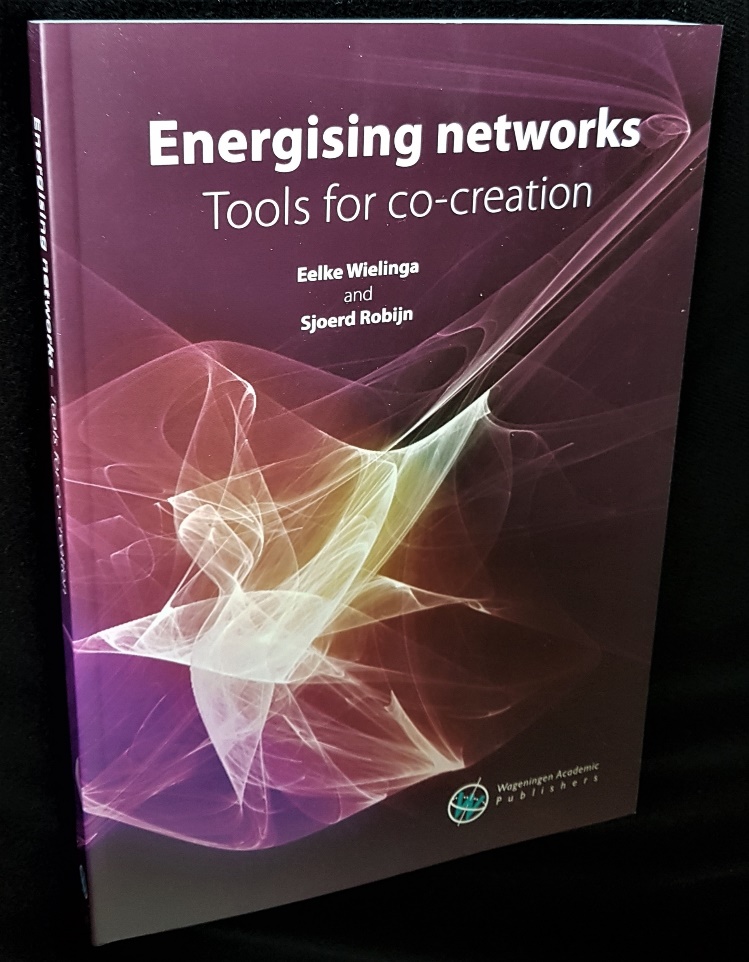 Dr ir H.E. Wielinga (Eelke)
36. tradicionalni posvet Javne službe kmetijskega svetovanja v SlovenijiZNANJE IN SODELOVANJE ZA KMETIJSTVO PRIHODNOSTITrendi in temelji AKIS-a22. november 2021
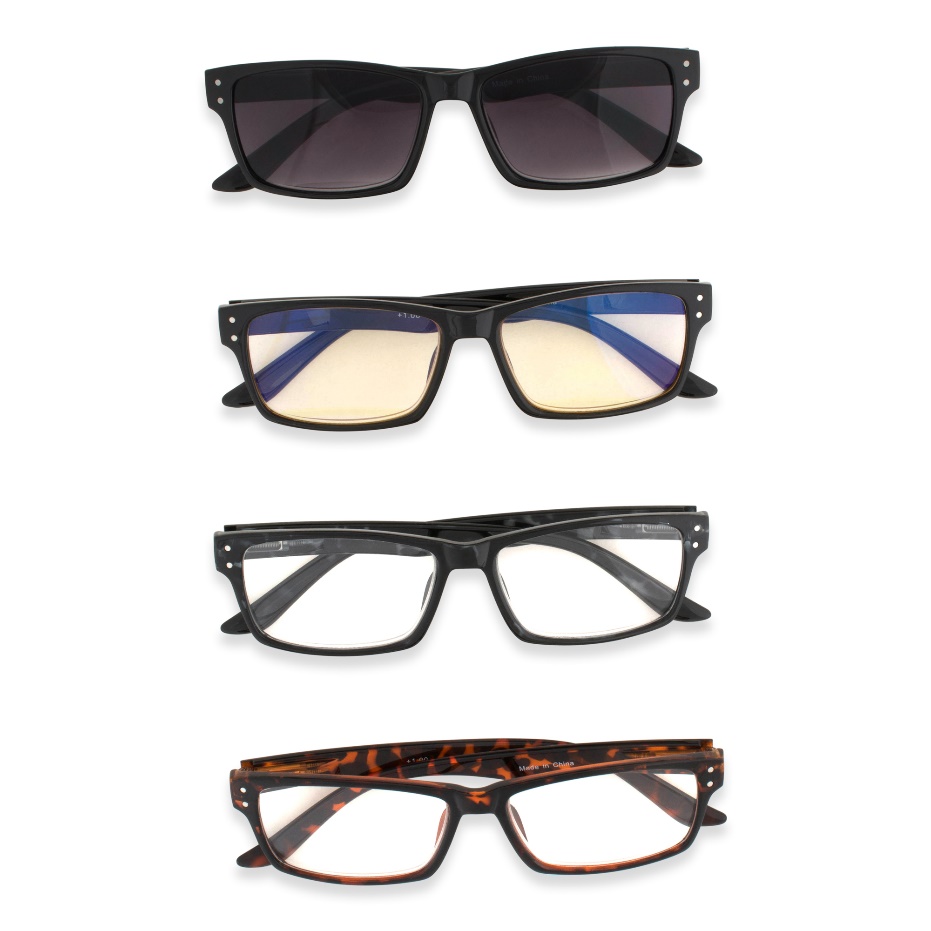 Predstavitev:
1: Glavni trendi na področju podpore inovacijam
Prenos tehnologije
Sistemski pristop
Trg
Mreže
2: Mreže kot živo tkivo
Vloga energije v medčloveških stikih
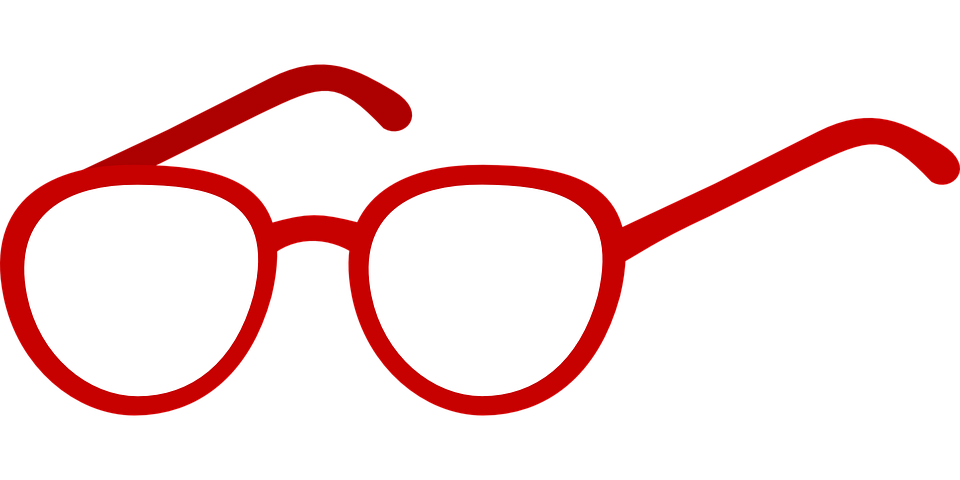 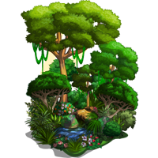 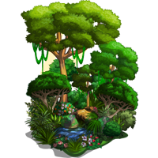 3:	Temelji sistema znanja in inovacij v kmetijstvu	
Prvine biotopa za ključne sisteme znanja in inovacij
Štirje glavni trendi		Kratka zgodovina podpore inovacijam
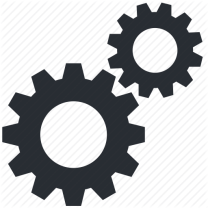 Svet je
1
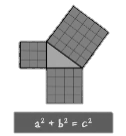 stroj
Prenos tehnologije
Znanje je
nesporna resnica
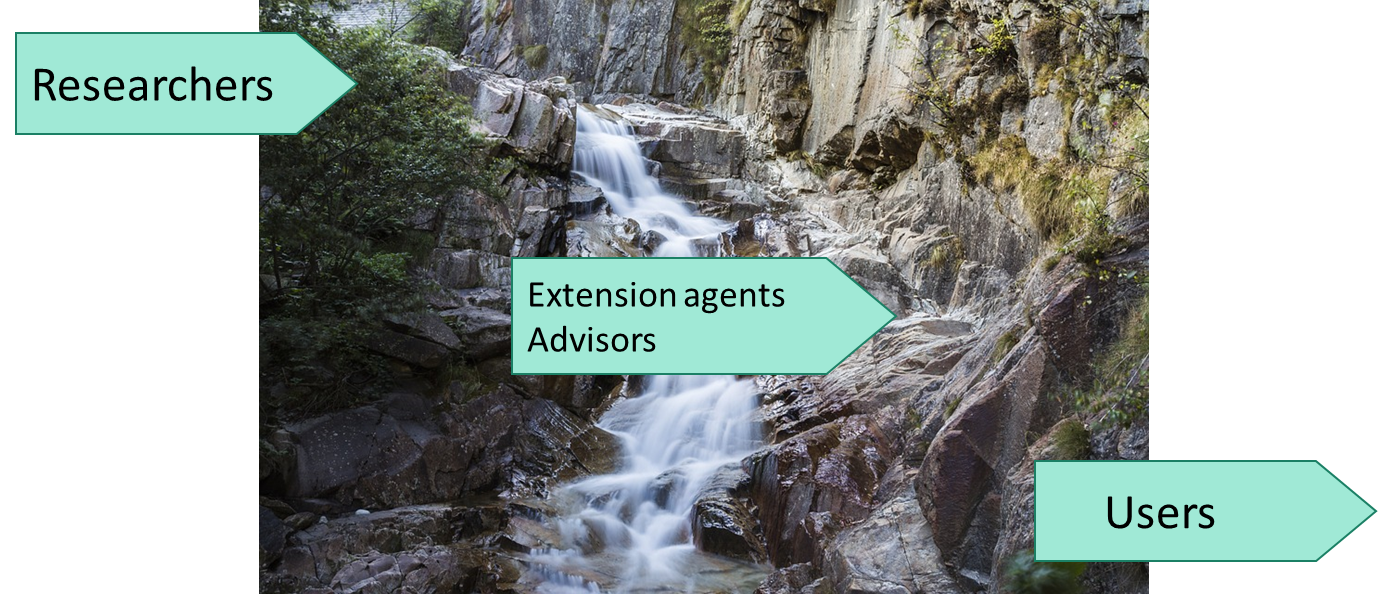 Ustvarjanje znanja
Raziskovalci
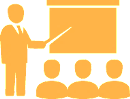 Svetovalci
Razširjanje znanja
Sledite strokovnjaku
Uporabniki
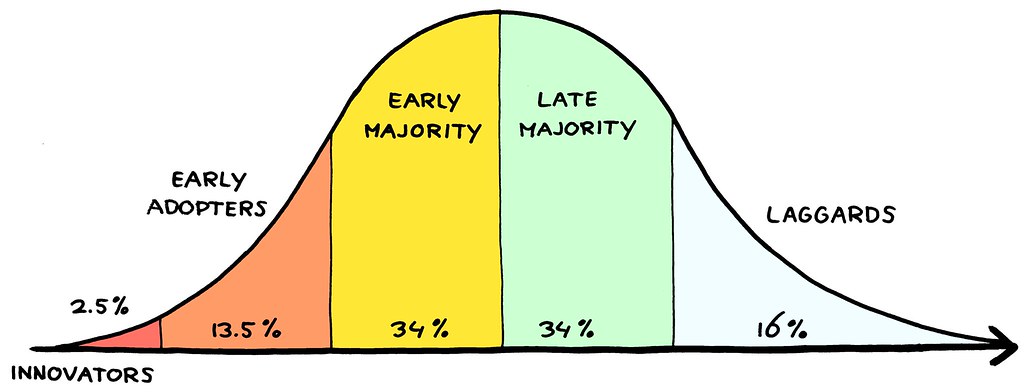 Študija sprejemanja
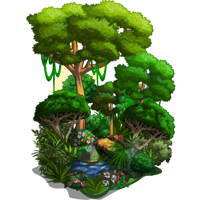 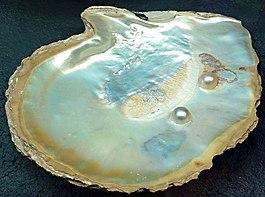 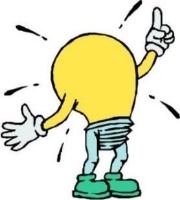 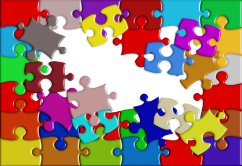 Prenos tehnologije
Svet je
džungla
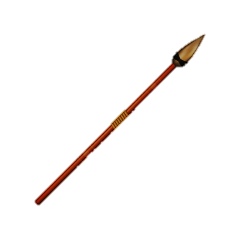 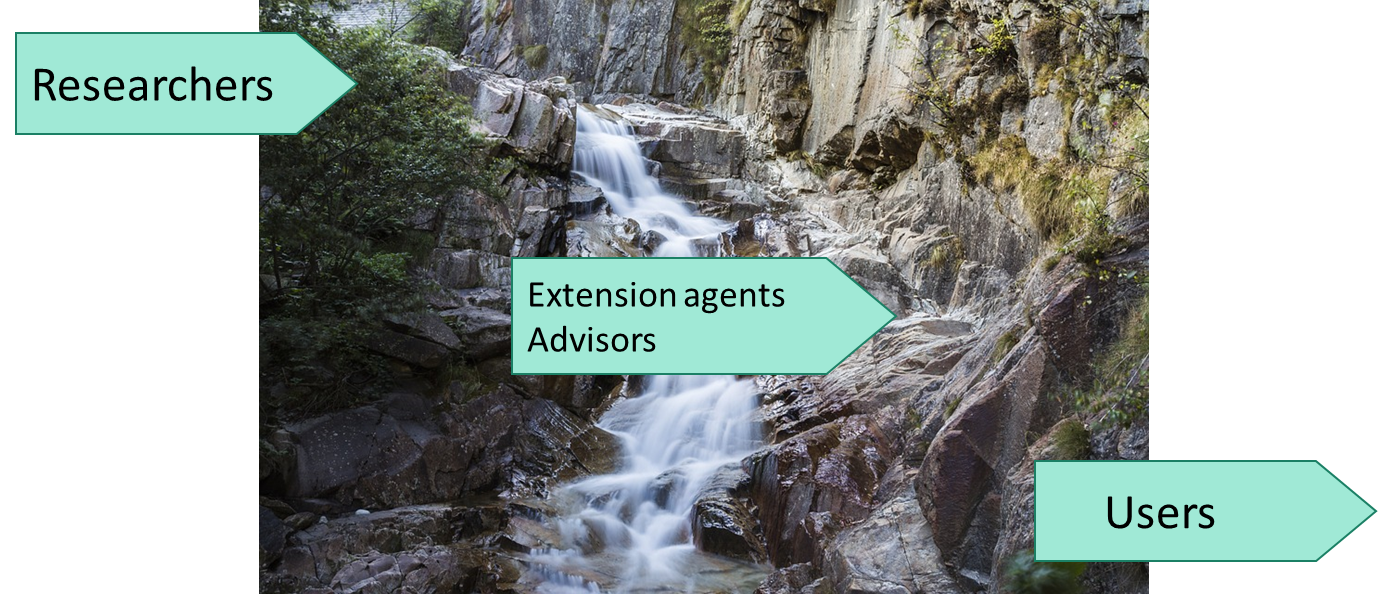 Znanje je
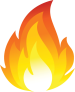 Uganke
Biseri
Predlogi
orožje
Tehnološki napredek
Znanje se ne prenaša samo od zgoraj navzdol
Ogled celotnega sistema kmetovanja
Povečana proizvodnja
Množično izseljevanje kmečke skupnosti zaradi povečanja obsega
Sledite močnemu vodji
Varnost preskrbe s 
     hrano
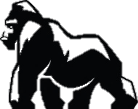 Čezmerna proizvodnja
Onesnaževanje
Štirje glavni trendi		Kratka zgodovina podpore inovacijam
2
Sistemski pristop
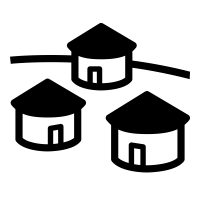 AKIS: Sistem znanja in informacij v kmetijstvu
Svet je
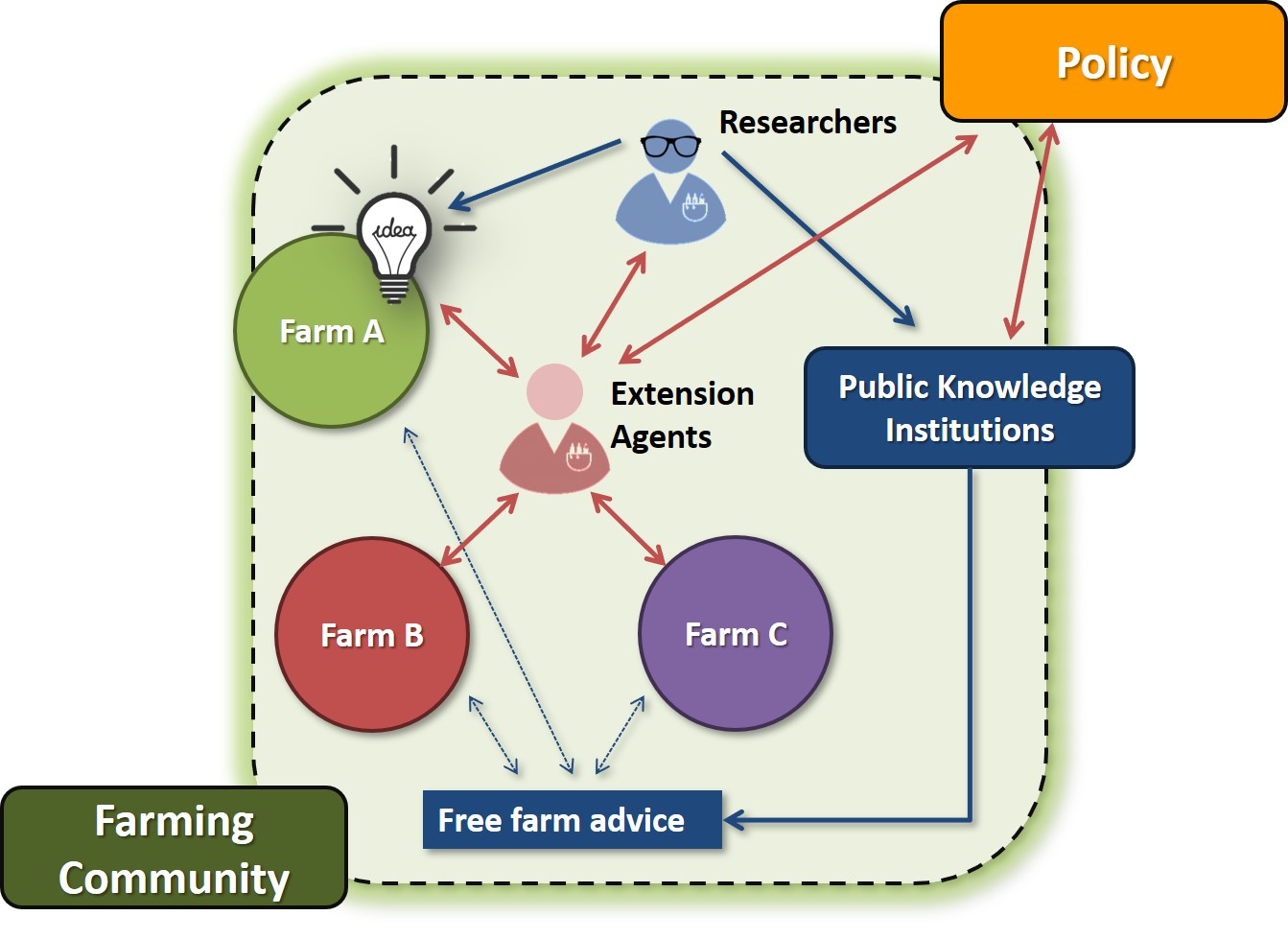 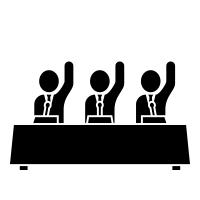 vas
Sposobnost za inovacije je odvisna od kakovosti odnosov v sistemu
Doseganje soglasja
Raziskave kmetijskih sistemov
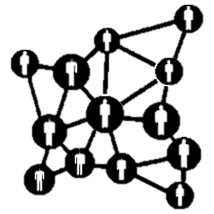 Znanje je
ZNANJE nastaja iz stikov
Raziskave na področju transdisciplinarnega delovanja
sprejeta resnica
Sodelovalne metode za skupno učenje
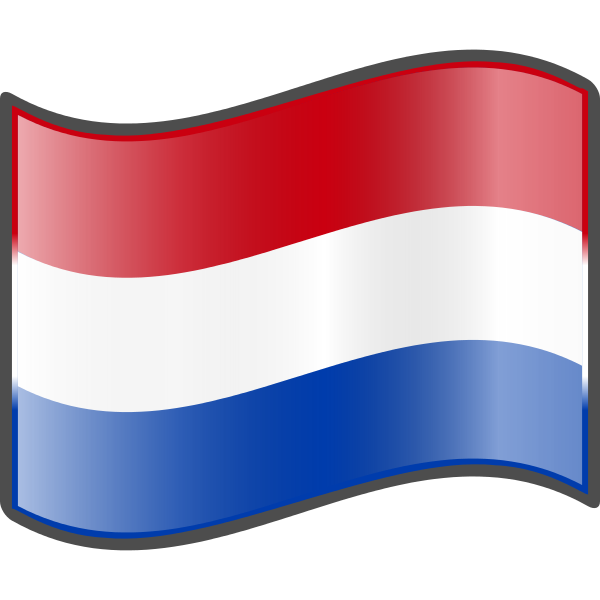 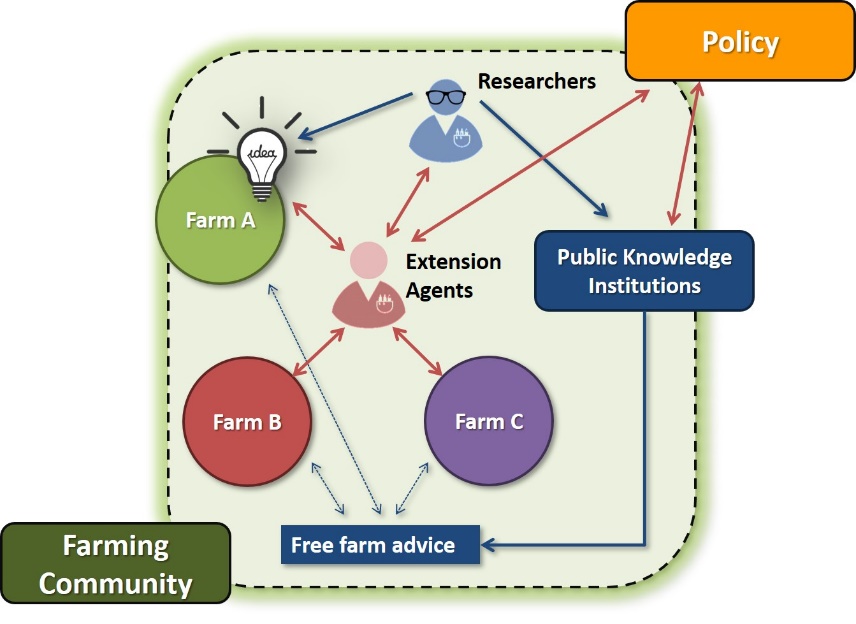 Nizozemski dejavniki uspešnosti
v povojnem obdobju
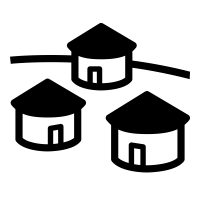 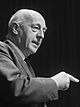 Mansholt: »Povprečna družinska kmetija bi morala imeti dostojne prihodke«
Močne organizacije kmetov
Delitev odgovornosti
Močen občutek medsebojne odvisnosti (svetovni trg)
Odprti sistem znanja: 
	raziskave – svetovanje – izobraževanje kot storitve ministrstva za kmetijstvo
Javna svetovalna služba vzdržuje povezave v sistemu znanja (lepilo)
Svet je
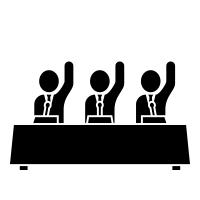 vas
Doseganje soglasja
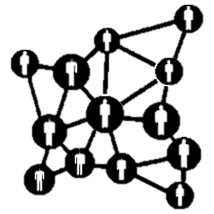 Znanje je
sprejeta resnica
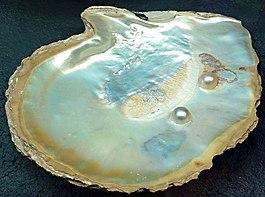 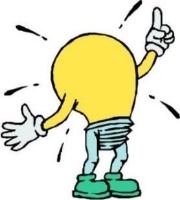 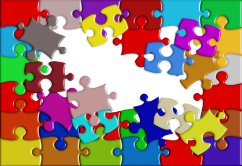 Sistemski pristop
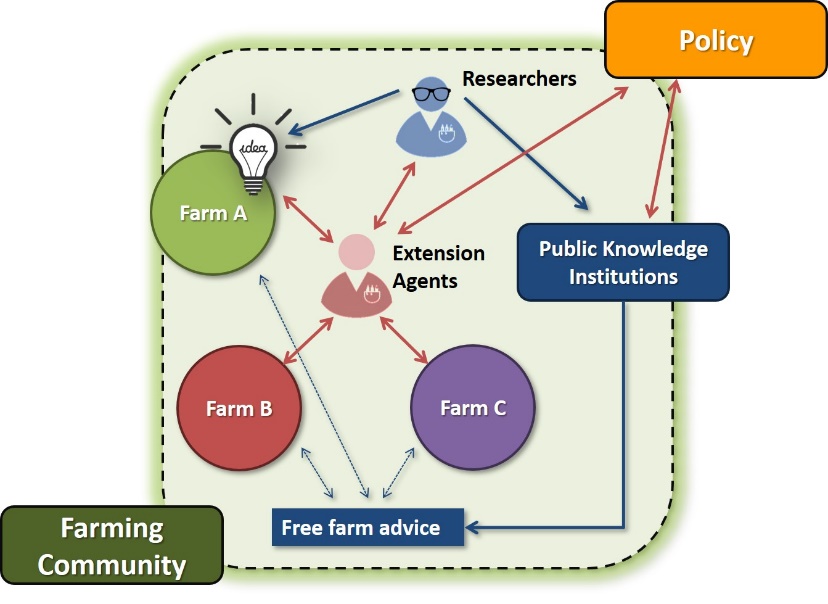 Uganke
Biseri
Predlogi
Javna svetovalna služba težko zagotavlja povečano specializacijo v kmetovanju
Dobro organizirana kmečka skupnost
Prepustiti znanje trgu
Znanje nastaja iz stikov
Država naj se znova posveti svoji glavni nalogi: postavljanje pravil
Soglasje postane breme, ko gre za kompleksne težave in navzkrižne interese
Pomen odprte komunikacije med ključnimi akterji:
Država kot kupec proizvodov znanja skupnega interesa
Delitev odgovornosti
Javni uslužbenci med dvema šefoma
Javna svetovalna služba kot lepilo v sistemu
Štirje glavni trendi		kratka zgodovina podpore inovacijam
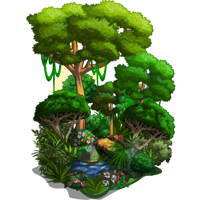 3
Svet je
Trg
džungla
Trg za proizvode znanja  
Raziskovalec = proizvajalec
Svetovalec = prodajalec
Kmet = stranka
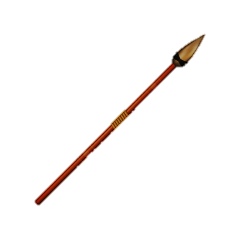 Znanje je
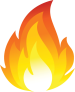 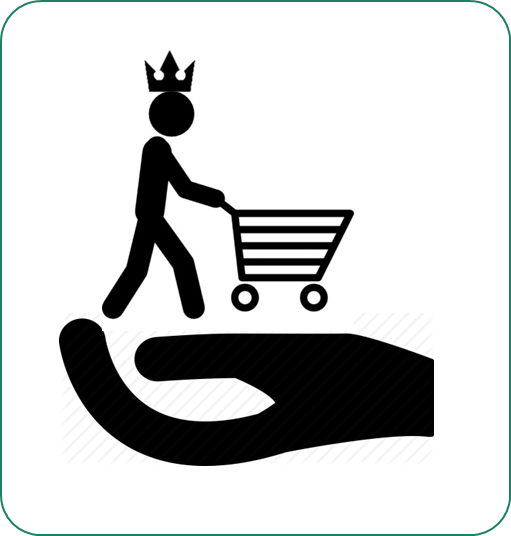 orožje
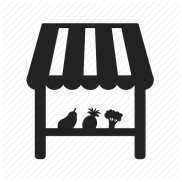 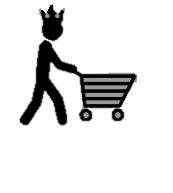 Svet je
Privatizacija javnih storitev svetovanja
trg
Sledite stranki
Države/agencije za zbiranje sredstev v vlogi kupca, ki se zanima za blago skupnega interesa.
Sledite močnemu vodji
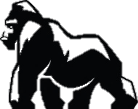 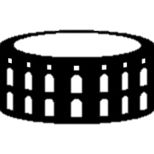 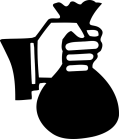 AKIS: Sistem znanja in inovacij v kmetijstvu
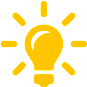 Znanje je
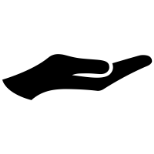 izdelek
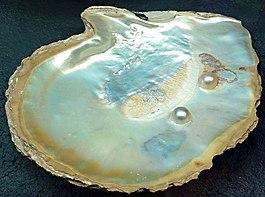 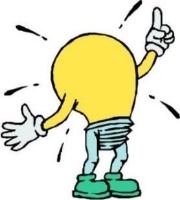 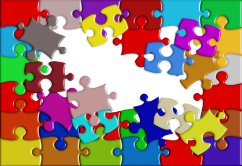 Trg
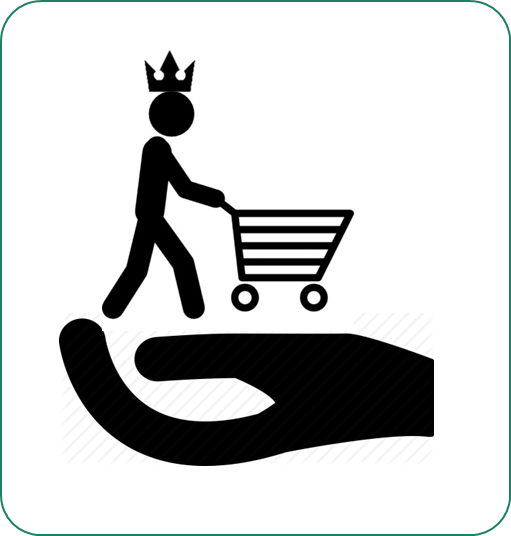 Uganke
Biseri
Predlogi
Razpršeni AKIS
Raznolikost lažje zagotavljajo gospodarske družbe
Znova vzpostaviti vmesno funkcijo: posrednik znanja
Komercialni svetovalci iščejo hitre zmage
Wielinga
Konkurenca upočasnjuje inovacije
Spodbujanje inovacij v mrežah
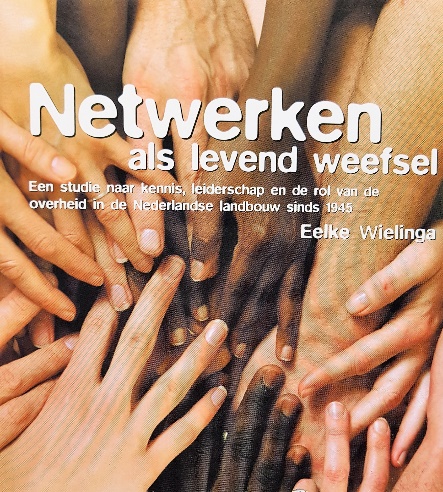 Kratkovidnost trga
Država kot partner pri razvoju
Težko je zamejiti netrajnostne prakse
Doktorska študija iz leta 2001 Mreže kot živo tkivo
Tekma do dna za številne kmete
Štirje glavni trendi 		Kratka zgodovina podpore inovacijam
4
Mreže
Pobudniki gradijo mreže za ustvarjanje sprememb
Mreža = povezani vozli
Vmesni akterji storijo, kar je treba, da pritegnejo akterje v proces inovacij
Procesi inovacij z več akterji
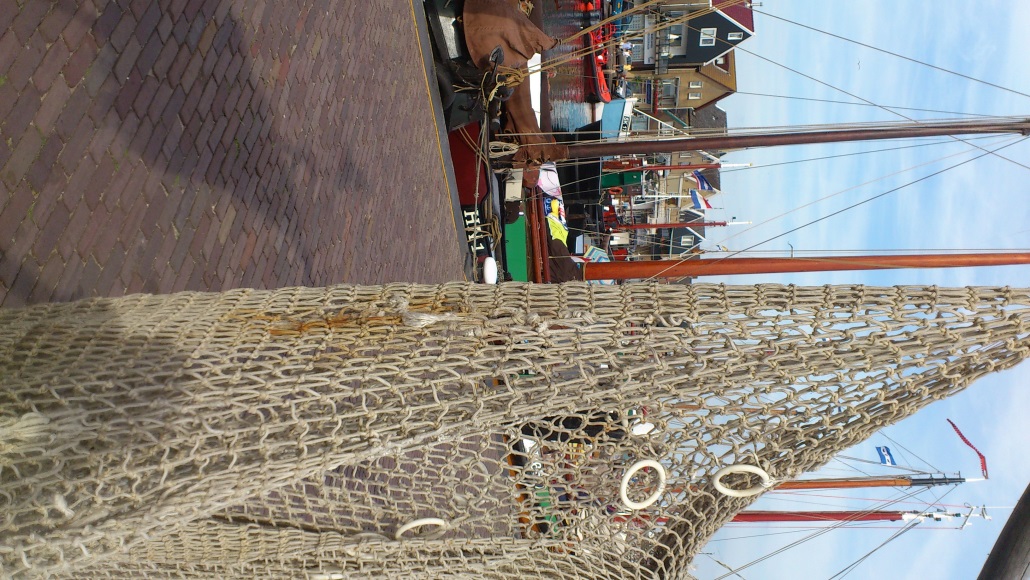 EU – EIP: Program Evropsko partnerstvo za inovacije
ZNANJE nastaja iz stikov
Procesi inovacij z več akterji
INOVACIJE nastajajo na poti raziskovanja
Soustvarjanje
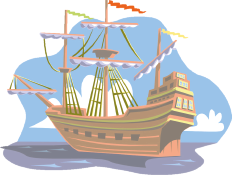 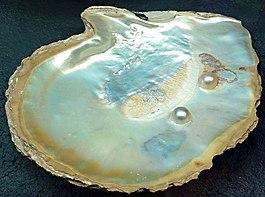 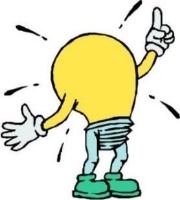 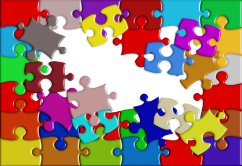 Mreže
Uganke
Biseri
Predlogi
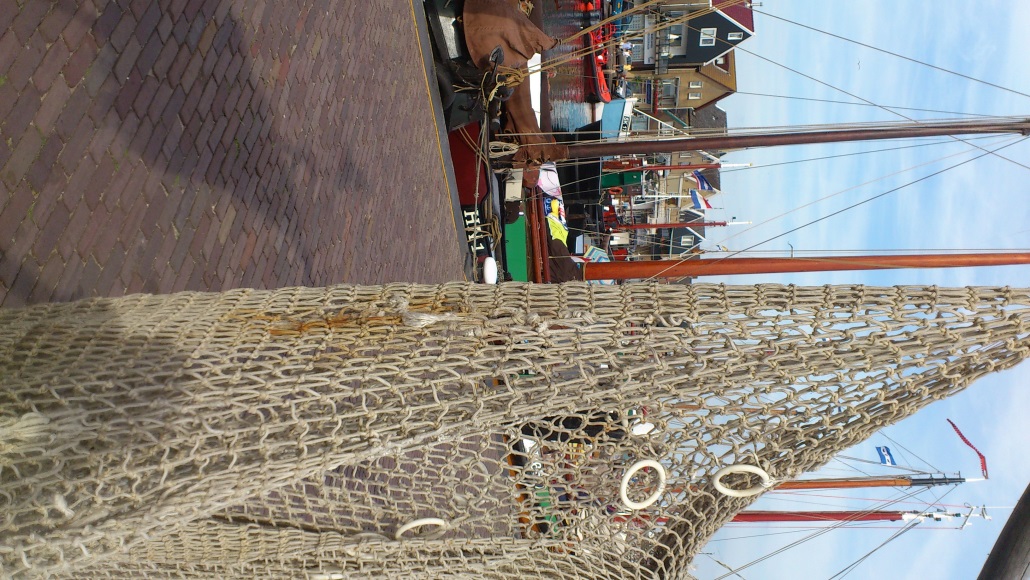 Omogočanje mrež zahteva kompetence
Povečanje zmogljivosti za iskanje rešitev za izzive kmetov
Na tokove energije v mrežah glejte kot na žive organizme
Težko je ustvariti prostor v tržno usmerjenem okolju
Razvijte orodja za grajenje zaupanja v spodbudno okolje
Uporaba znanja in ustvarjalnosti številnih
Kdo plača vmesno funkcijo?
Delitev odgovornosti za izvedbo
Kako mreže delujejo?
Okrepitev zaupanja v nadzor nad dogajanjem v prihodnosti
Wielinga
Kako mreže delujejo?
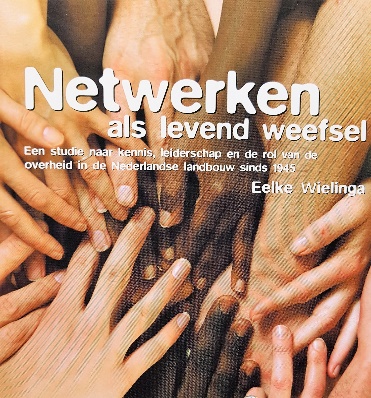 PhD study 2001
Networks as Living Tissue
Razvoj sposobnosti odzivanja
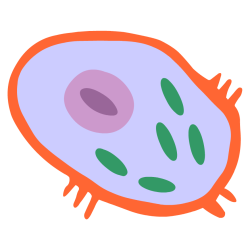 Človeške mreže se vedejo kot živi organizmi.

Ljudje hočejo nekaj pomeniti v varnem okolju.
»Ključni prostor«

Ljudje intuitivno vejo, kaj početi, da ostanejo mreže zdrave.

Zdrava mreža ustvarja energijo, zaradi katere je mogoče marsikaj.

Tudi nazadovanje in razpadanje sta del življenja. 
Stopnjevanje vzorcev.
Svet je
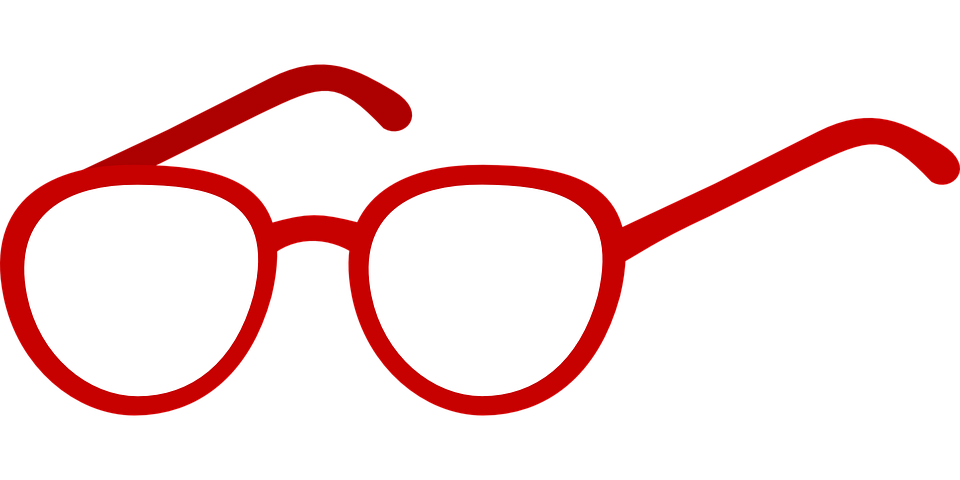 živ organizem
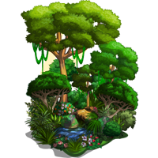 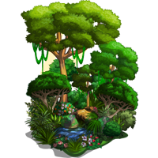 Znanje je
sposobnost učinkovitega delovanja
Wielinga
Kako mreže delujejo?
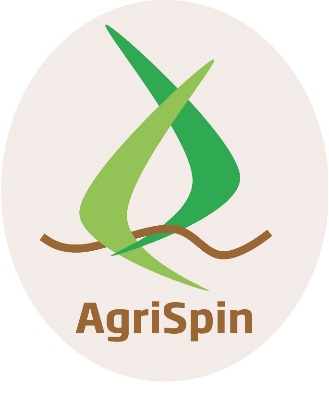 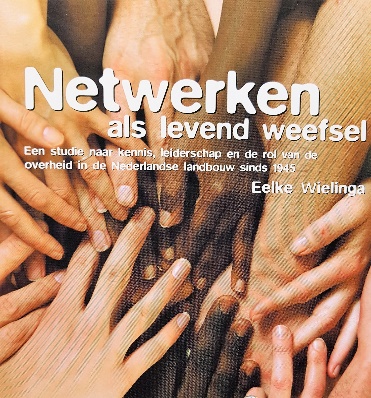 PhD study 2001
Networks as Living Tissue
Topli posegi
komunikacija
Spreminjanje pogledov
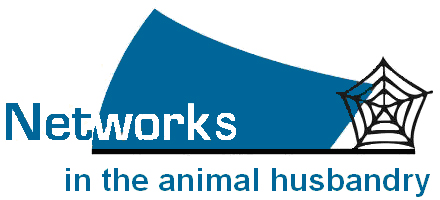 Razvoj sposobnosti odzivanja
Vitalni prostor
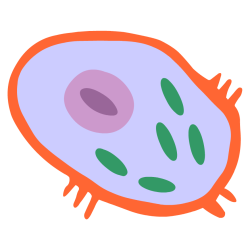 Eksperiment WUR

NL: 2004–2007

120 mrež

Pobuda kmetov

Raziskovalec kot omogočevalec

Uspešno
Hladni posegi
Moč 
Spreminjanje pogojev
Okrepite povezanost in zaupanje
Svet je
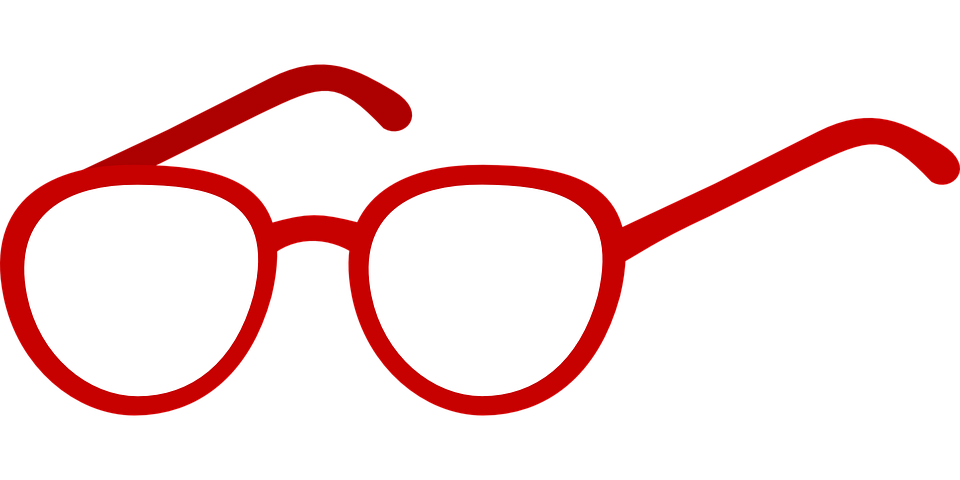 živ organizem
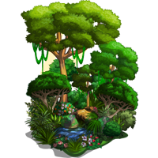 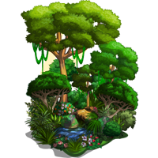 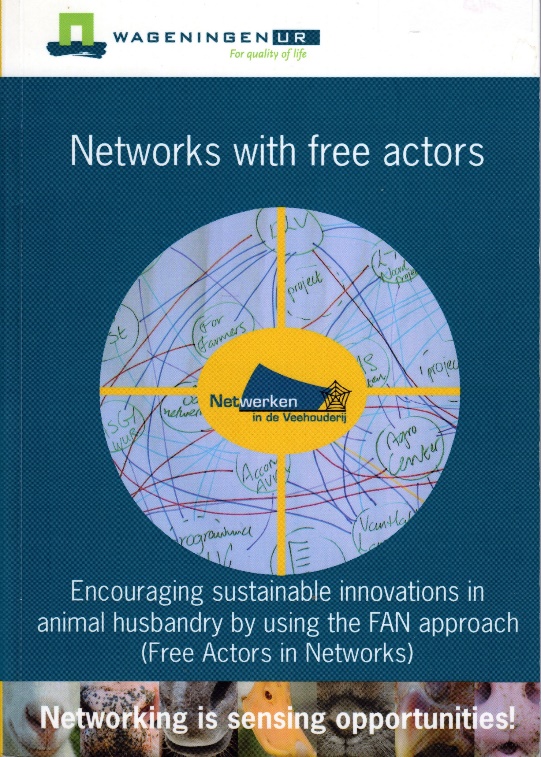 Nehajte stopnjevati vzorce razpadanja
Znanje je
sposobnost učinkovitega delovanja
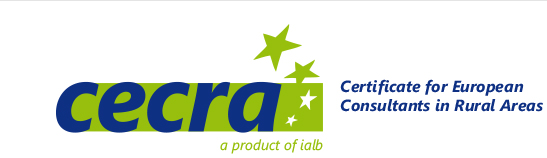 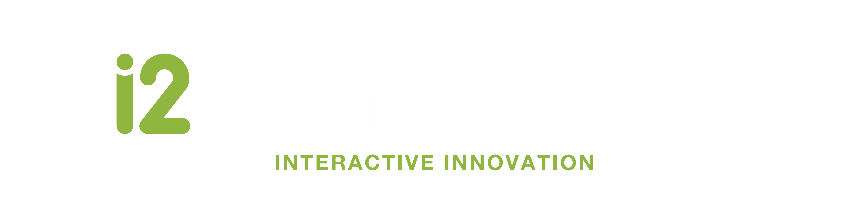 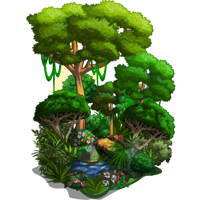 Temelji za zdrav sistem znanja in inovacij v kmetijstvu
Svet je
džungla
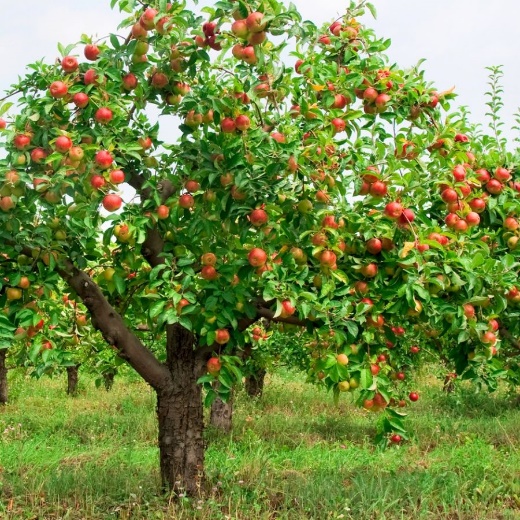 Kaj pomeni zdrav?
Ustvarjanje presežka
Sposobnost odzivanja in ohranjanja povezanosti
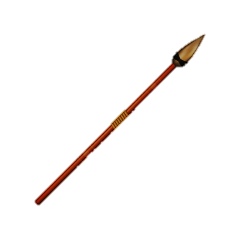 Znanje je
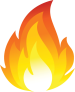 orožje
Razvoj sposobnosti odzivanja
Kaj so gonilne sile?
Konkurenca
Komplementarnost
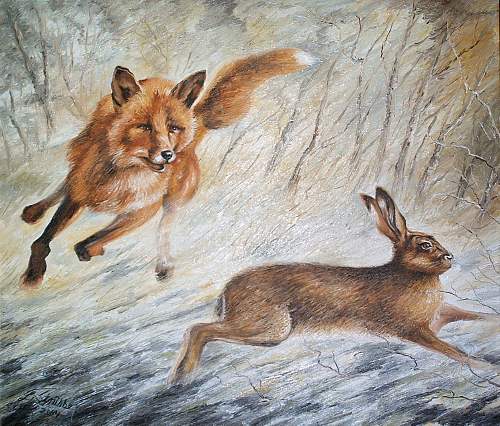 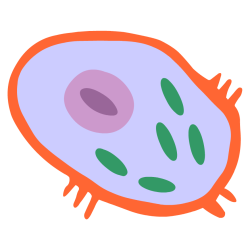 Sledite močnemu vodji
Svet je
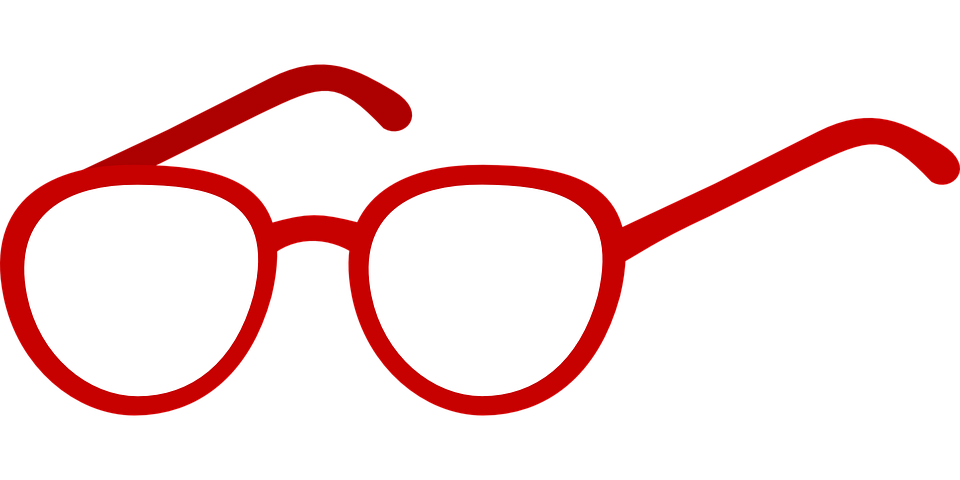 Živ organizem
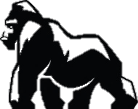 Gre za skupno nalogo, kako narediti svet varnejši za vse.

Človeške mreže lahko rastejo v kompleksnosti in obsegu, dokler z njimi rastejo mehanizmi prilagajanja, ki zagotavljajo komplementarnost.

Trgi ne skrbijo dovolj za to skupno nalogo. 
Na tem mestu so bistvenega pomena mrežni pristopi.
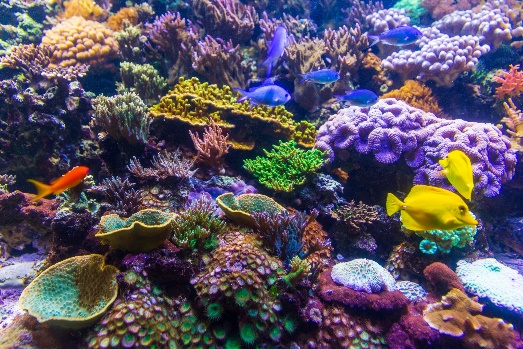 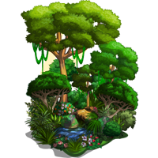 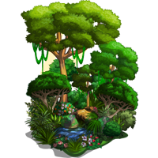 Znanje je
sposobnost učinkovitega delovanja
Štiri vloge države
Pot raziskovanja
Projekt
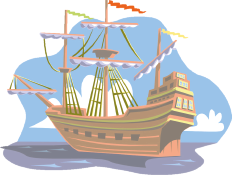 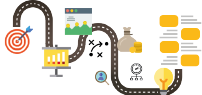 Ustvarjanje rezultatov
KORENČEK
Upravljanje mrež
Sodelovanje 
Soustvarjanje
Nova paradigma upravljanja javnega sektorja
Cilji, uspešnost, rezultati
Pogodbe
Vodenje države
Vodenje družbe
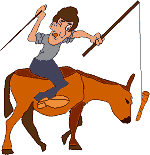 Javna uprava
Pravice in dolžnosti
Zakoni in drugi predpisi
PALICA
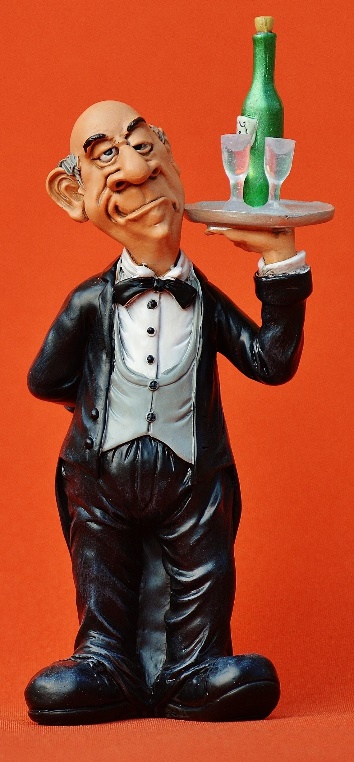 Socialna odpornost
Respoodzivna država
Omogočanje
Ustvarjanje razmer
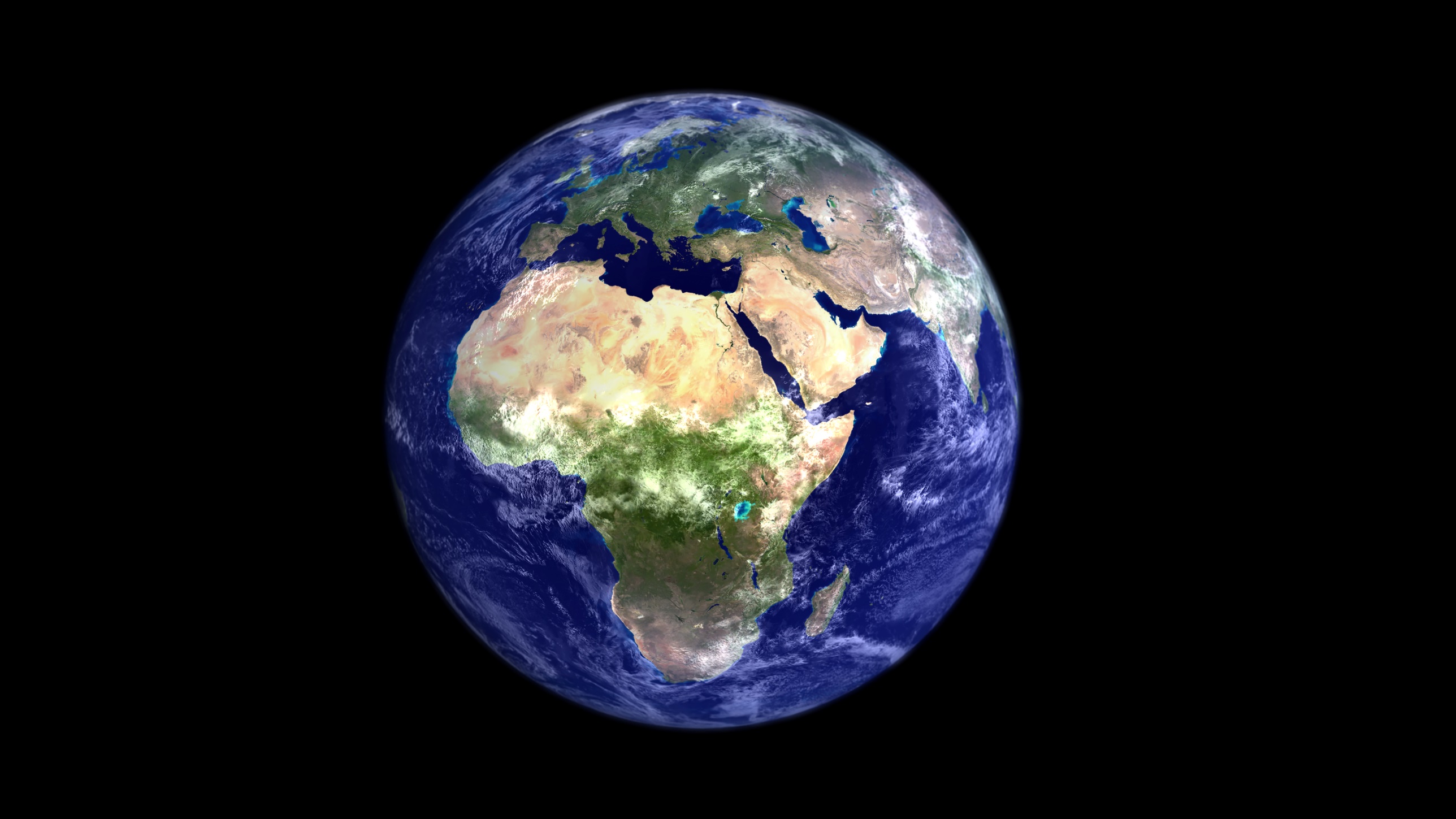 Ekološka paradigma: 
Biosfera je velika živa mreža
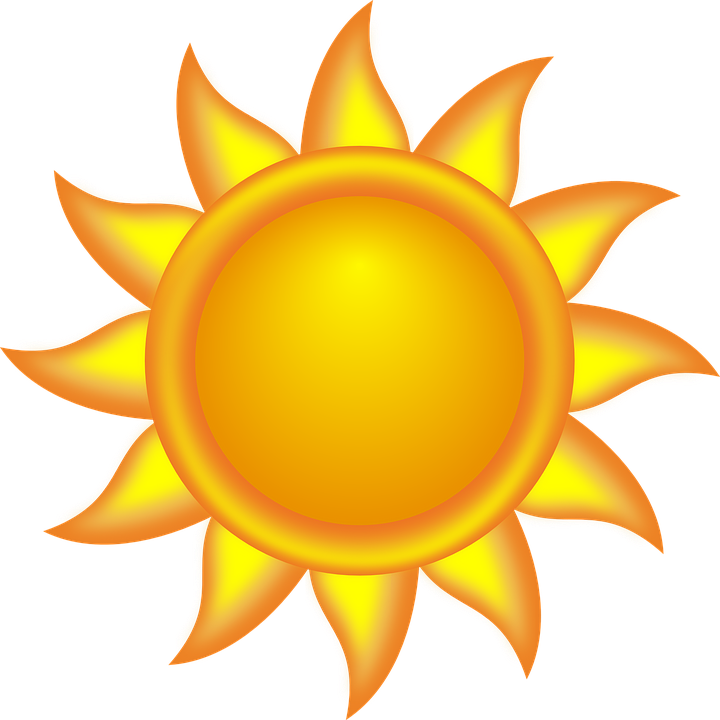 Socialni kapital je učinkovito zapakirana energija
Živi organizmi imajo sistem za upravljanje energije
shranjevanje
vir
delovanje
vzdrževanje
Mobilizacija mrež
Cilji
Mobilizacija mrež?  Poudarek na energiji
Če je v mreži energija, je mogoče marsikaj

Topli in hladni proces potrebujeta drug drugega
Toda brez toplega procesa hladni proces ne bo uspel
Energija
Instrumenti
Povezanost
Kompetence
Topli proces
Hladni proces
Kazalniki
Želje
Človek
Podporniki inovacij imajo pomembno vlogo v zgodnjih fazah spirale!
Spirala inovacij
Tople faze
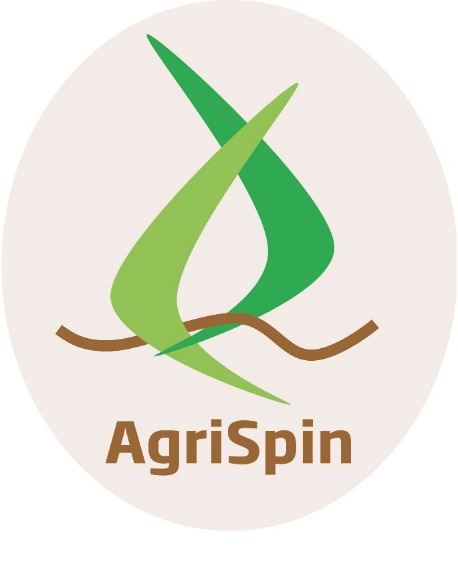 Hladne faze
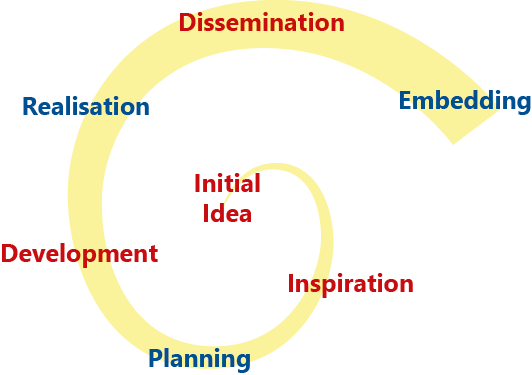 Razširjanje
Izvedba
Vključevanje
Prvotna ideja
Razvoj
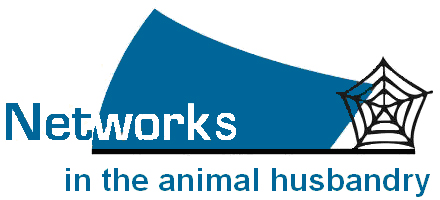 Navdih
Načrtovanje
Sklepi za zdrav sistem znanja in inovacij v kmetijstvu
Ogled celotnega sistema znanja in inovacij v kmetijstvu
Sistem znanja in inovacij v kmetijstvu je odgovor na pomanjkljivosti modela ToT (linearni model inovativnosti)

Podpiranje zmožnosti mrež za razvoj ustreznih rešitev
Mrežni pristopi so odgovor na pomanjkljivosti trga

Ekološki izziv vodi do glavnega cilja
Uskladitev človeškega vedenja z zmogljivostjo planeta

V zdravih sistemih so ljudje povezani
S svojim okoljem, drug z drugim in s svojim notranjim kompasom

Dobre pobude so vsepovsod
Dobro uspevajo v ustreznem biotopu, ki zagotavlja smisel, izziv in varnost.

Mrežni model države je eden od štirih temeljnih instrumentov politike
Javni predstavniki kot partnerji pri soustvarjanju

Vmesne akterje je treba plačati skupaj
Trg ne skrbi dovolj 

Razmišljati veliko, začeti z malim.
Energija za spremembo v smeri zdravih sistemov izhaja iz toplih mrež ljudi s skupnimi željami.
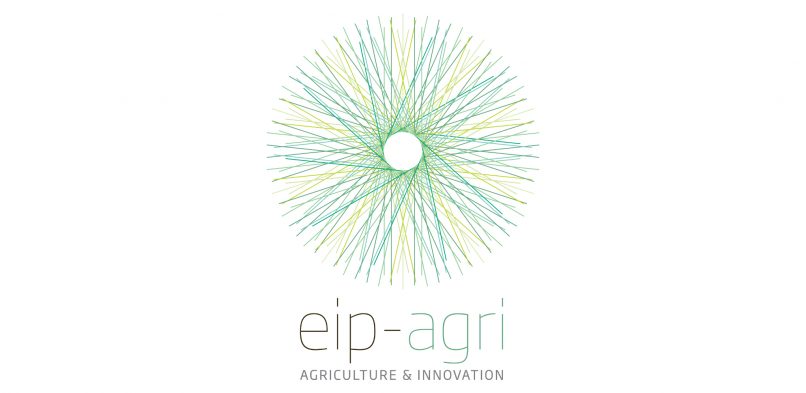 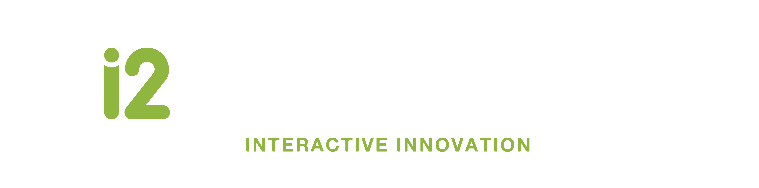 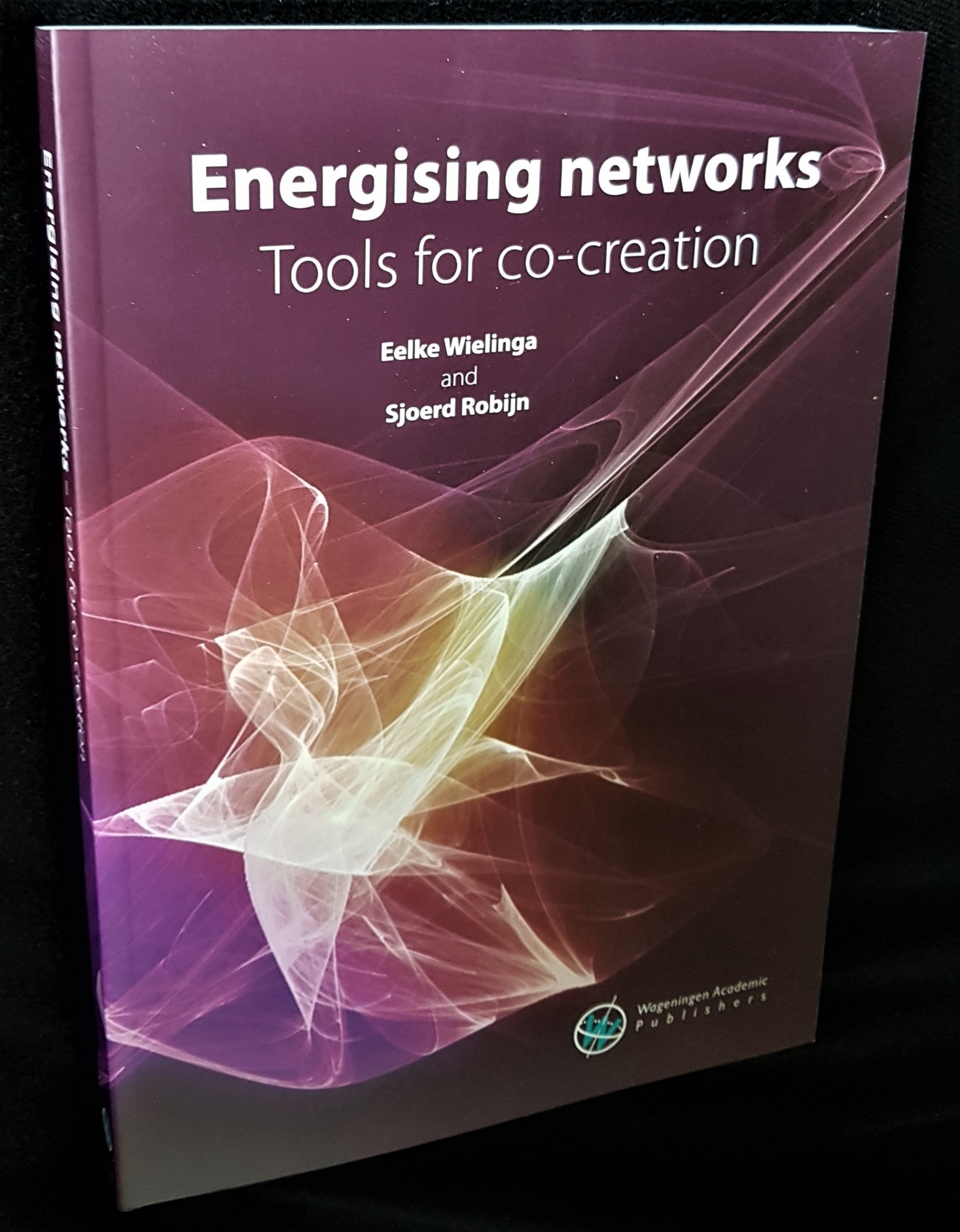 Wielinga, Robijn (2020): “Energising Networks” (Mreže kot vir energije) Wageningen Academic Publishers
www.WageningenAcademic.com/bookshop
sales@wageningenacademic.com
Благодаря
thank you
شكرا
salamat
ありがとう
Спасибо
kiitos
dӗkuji vam
danke schön
Ευχαριστού
paldies
obrigado
Hvala vam
dank u
Ačiū
gracias
Aitäh
Дякую
merci
tack
Hvala na pažnji
grazie
takk
tak
vă mulţumesc
Teşekkürler ederim
谢谢